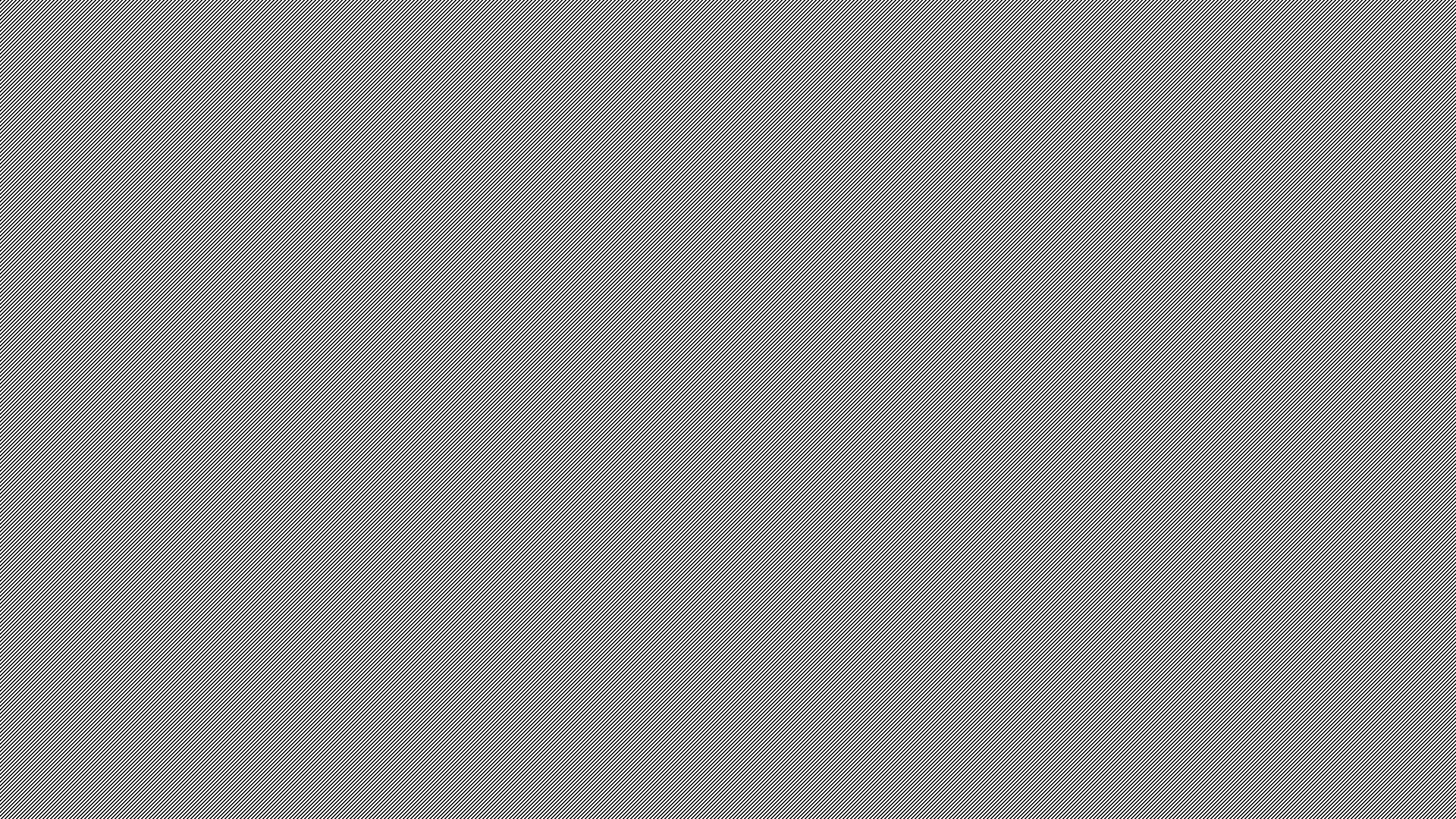 Gezondheidskunde: Pathologie 7 GZK-Path 7Les 1
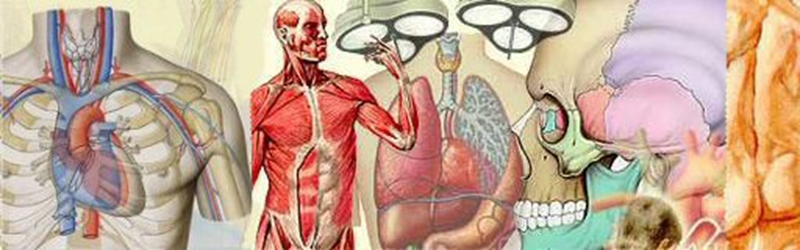 Persoonlijke verzorging MZ:
Hoofdstuk 1
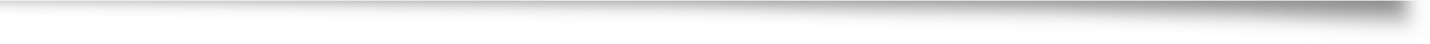 Inhoud deze les
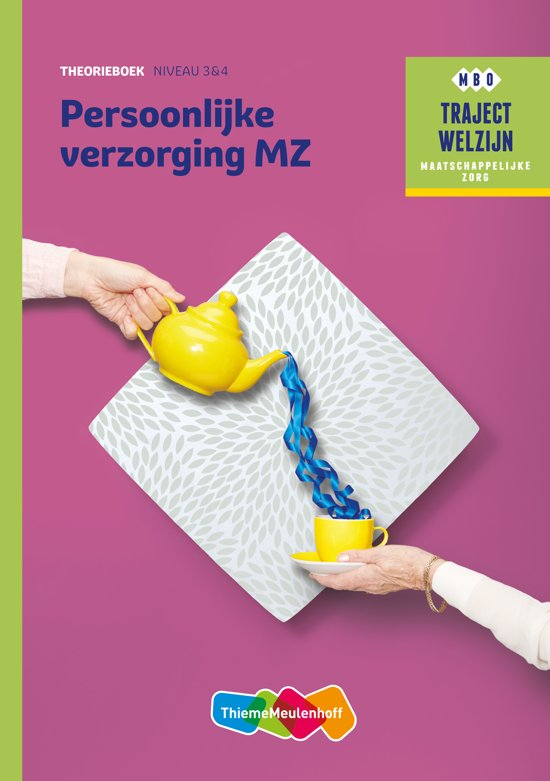 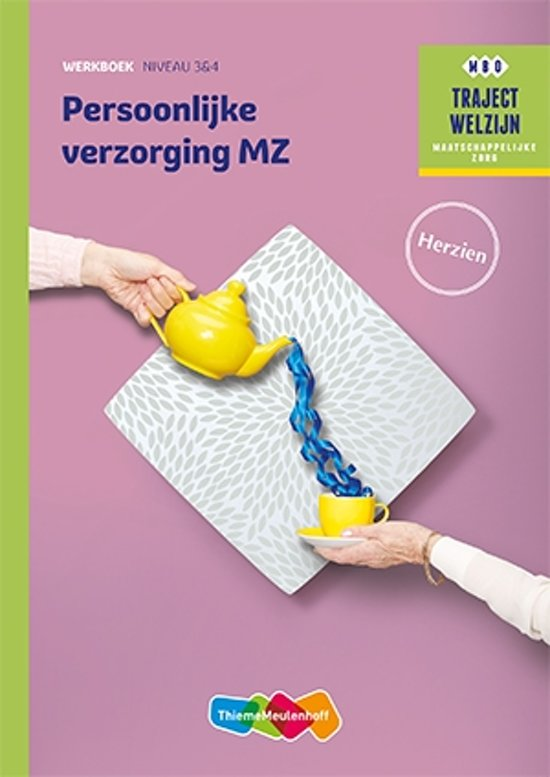 Periodeplanning GZK-Path
GZK AF1 en GZK Path1
WIKI: https://maken.wikiwijs.nl/122613/2018_COMBI__opleiding_MzVz 
       (Tip: opslaan in startscherm Noorderportal!)
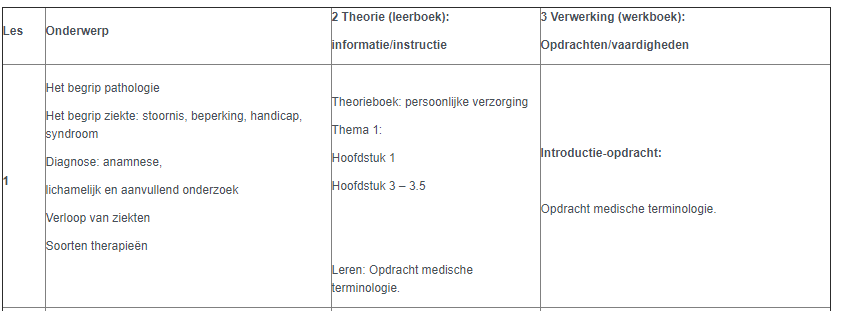 Pathologie
Anatomie en Fysiologie?
Anatomie: bouw van het lichaam
Fysiologie: werking van het lichaam
Pathologie: 
	niet goed functioneren van een onderdeel van het lichaam / 	ziekteleer
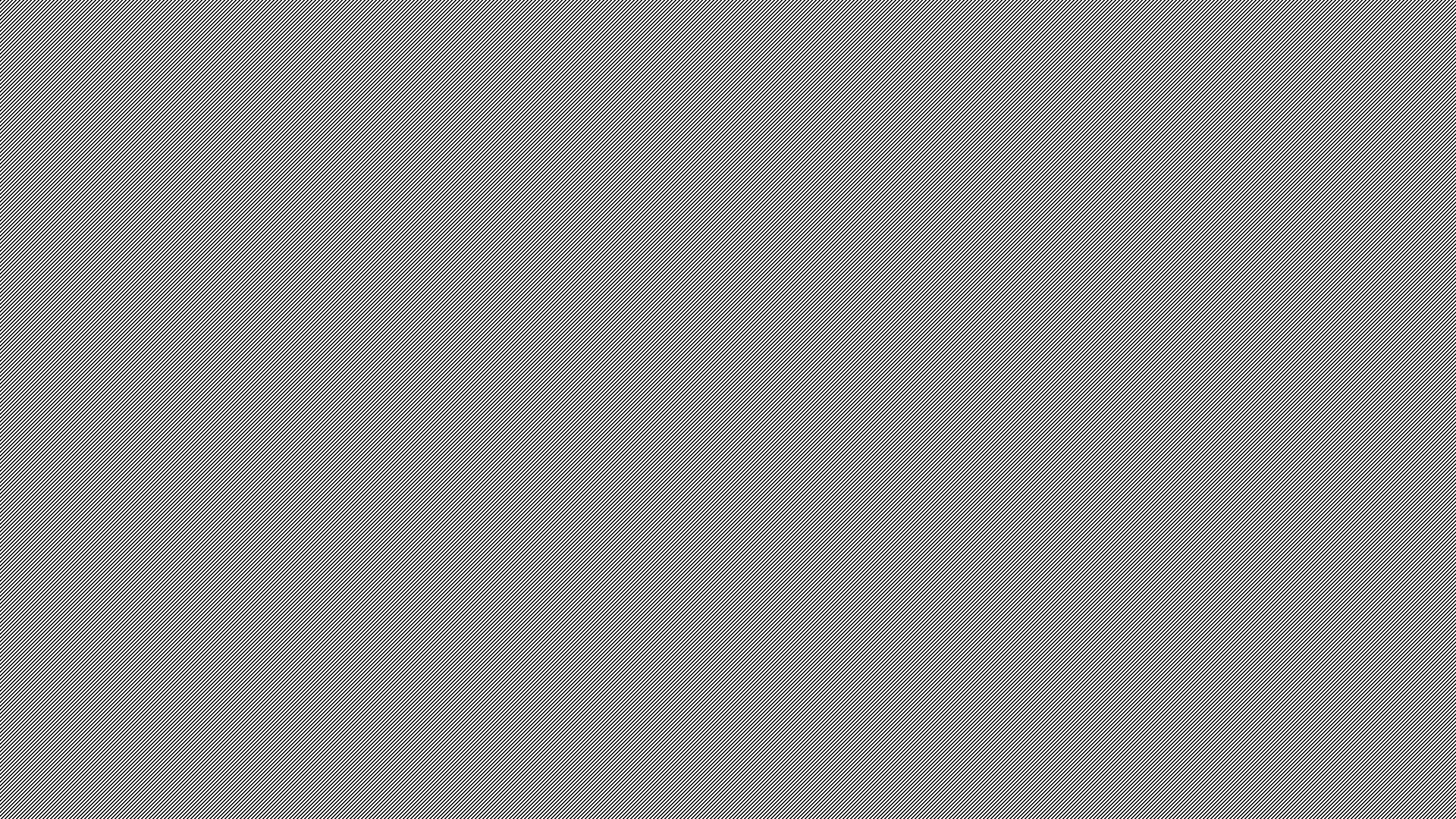 Pathologie
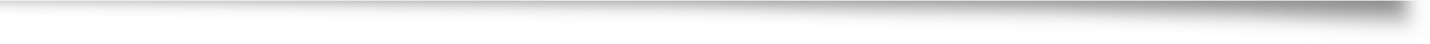 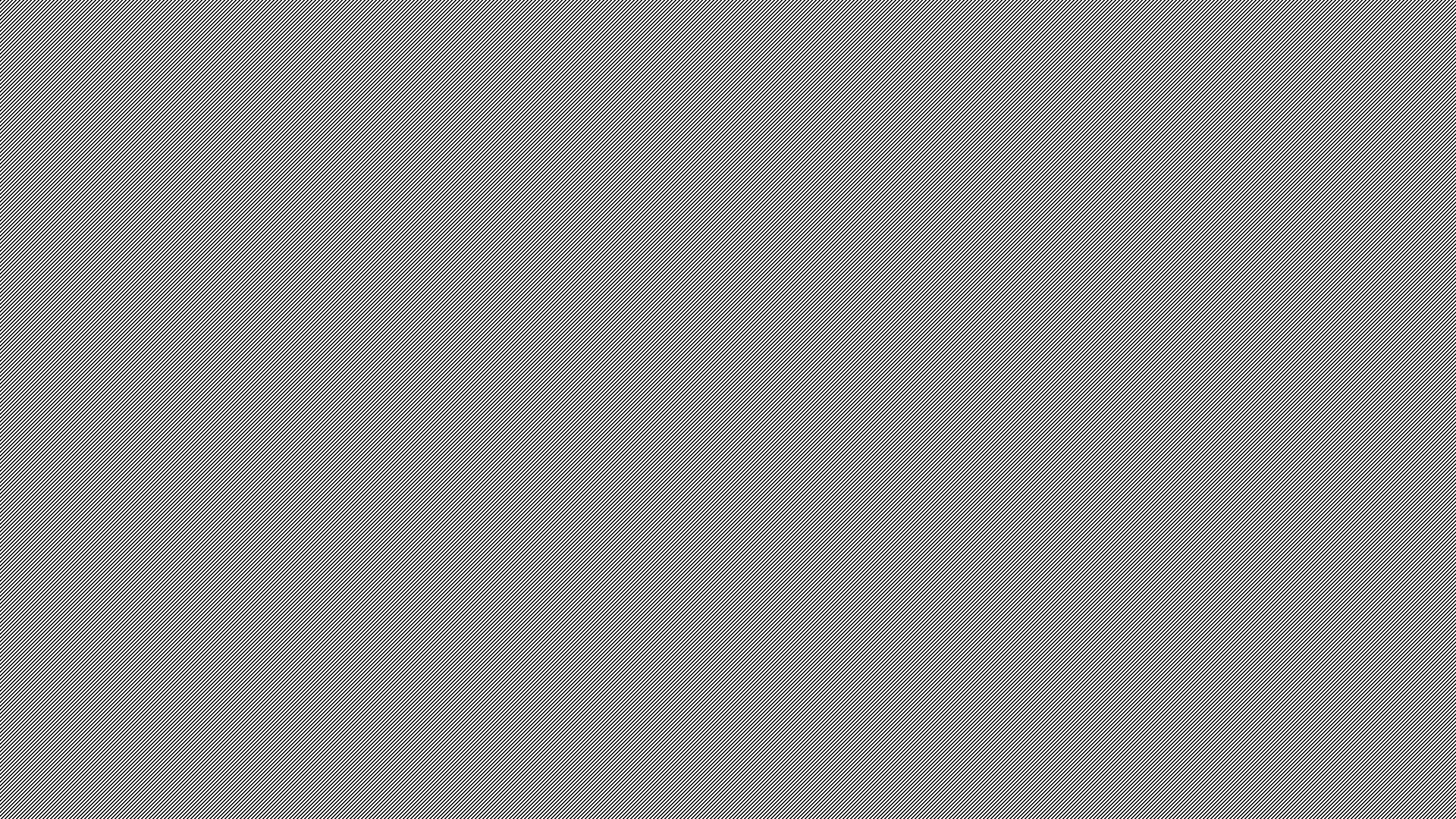 Begrippen stoornis, beperking, handicap, ziekte en aandoening
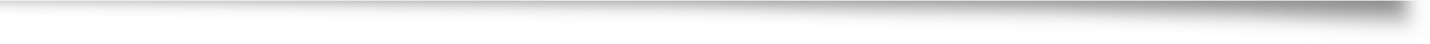 Vormen van beperkingen
Beperkingen op lichamelijk gebied
Beperkingen op verstandelijk gebied
Aangeboren beperkingen
Niet-aangeboren beperkingen
Verwerkingsopdrachten
Afsluiting
Korte quiz:
https://forms.office.com/Pages/ResponsePage.aspx?id=nkK-N4Vuz0KvwRPGWHsrPzyMWnQ8wTpElbZk1UugBE9UNFJPVVJRRThOMVM5RlhOWlhTMlFMVjZaRy4u 
Via e-mail klasselijst
Volgende les GZK-Path  Huiswerk af PV MZ H1 opdracht 2,3 en 4
Infectieziekten H4
Boeken mee!!